Краевое государственное бюджетное профессиональное образовательное учреждение «Дивногорский гидроэнергетический техникум имени А.Е. Бочкина»
Наше НАСТАВНИЧЕСТВО
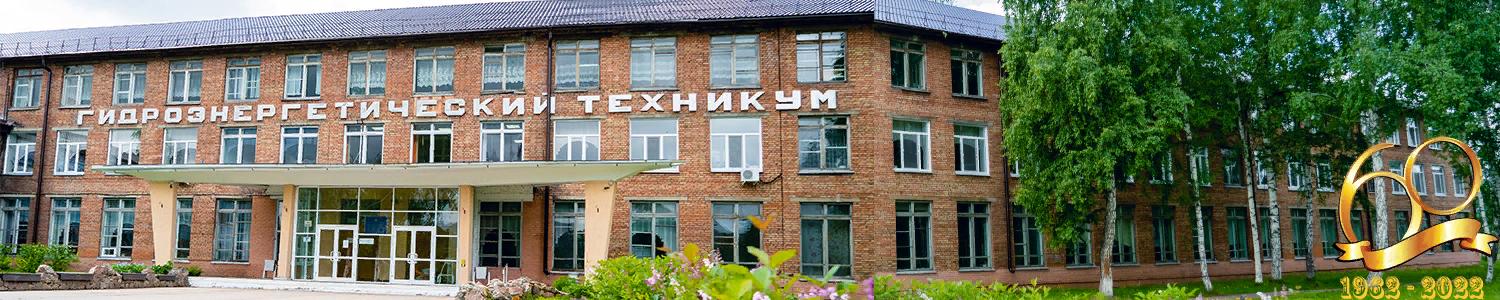 Посещение музея А.Е.Бочкина
Встреча с писателями в Центральной городской библиотеке им. В. Н. Белкина
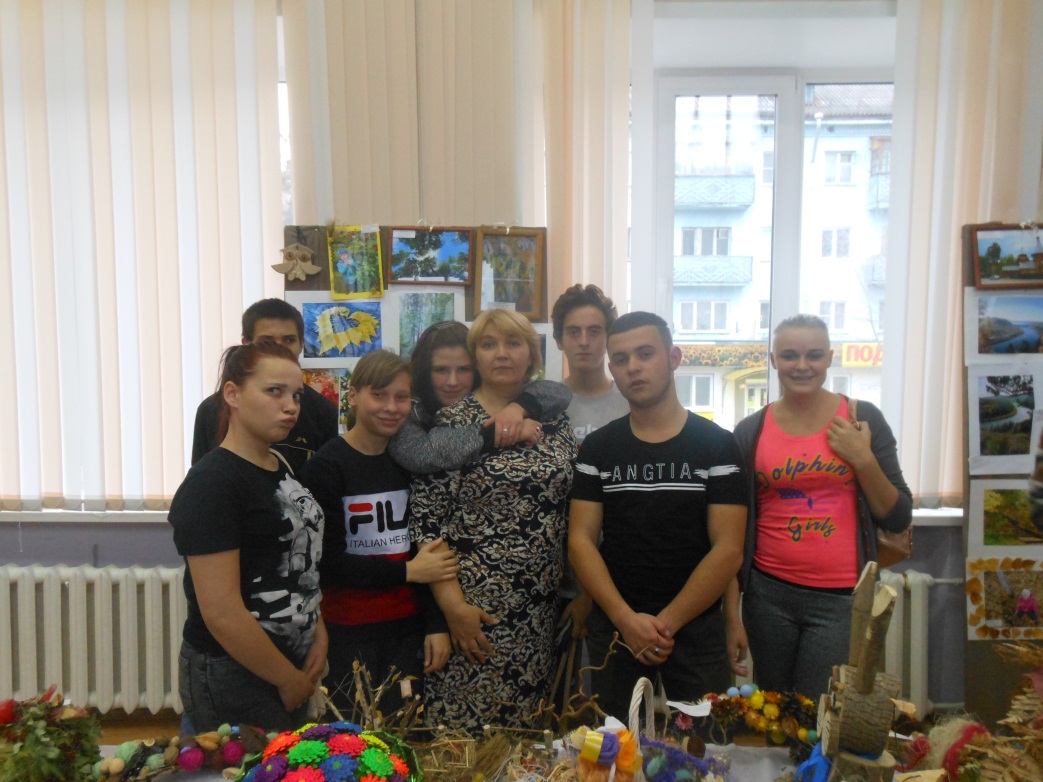 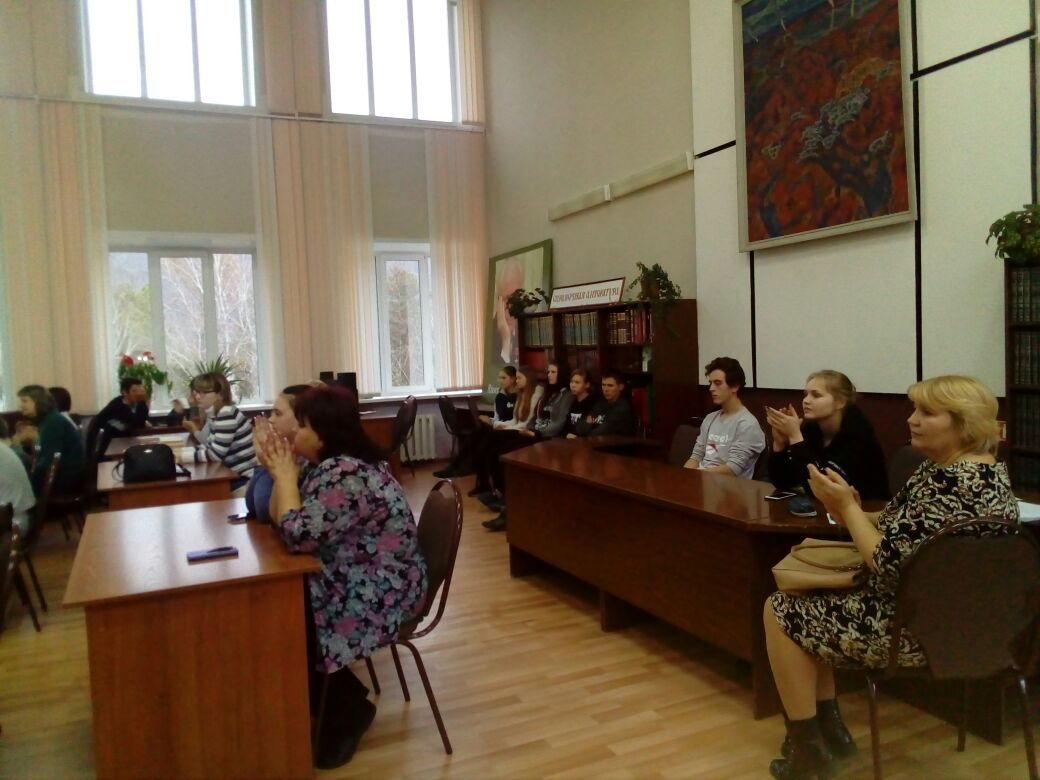 Выставка «ангелы мира»
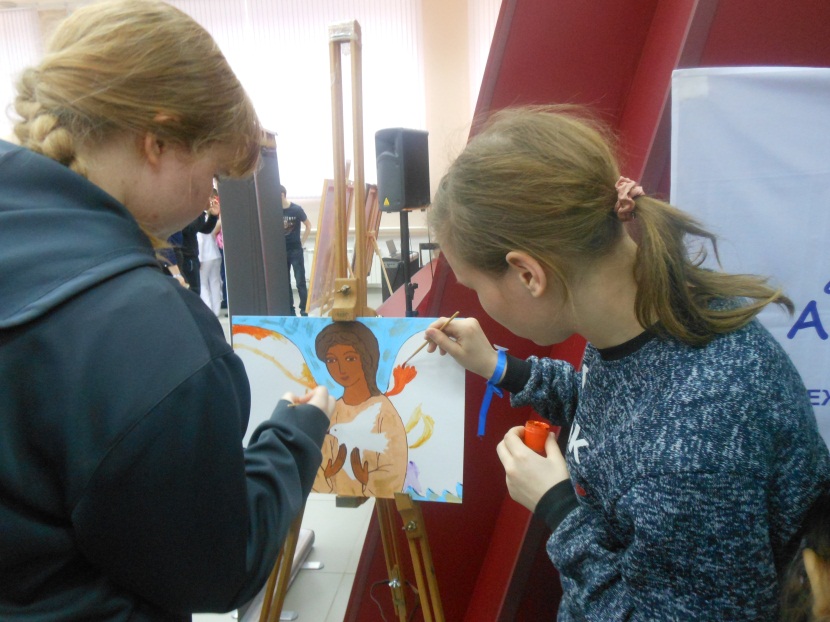 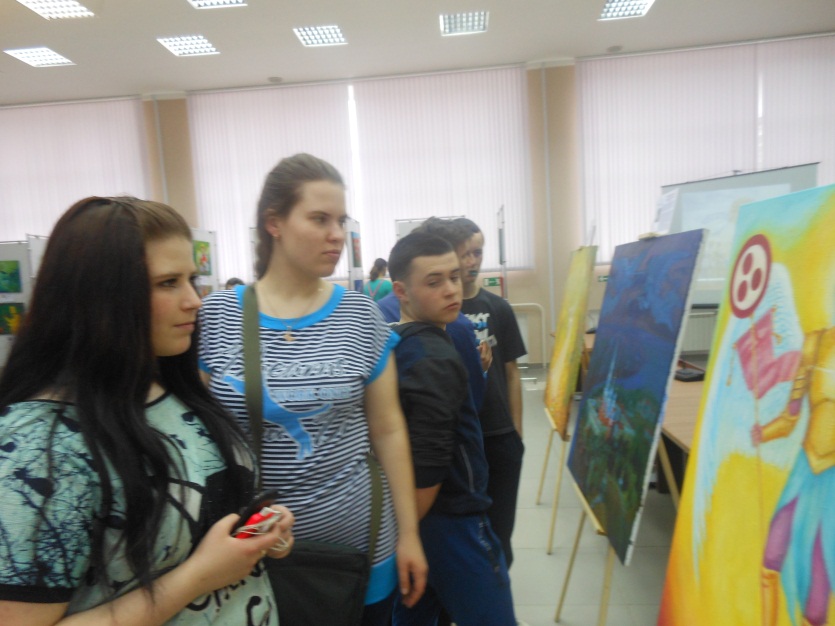 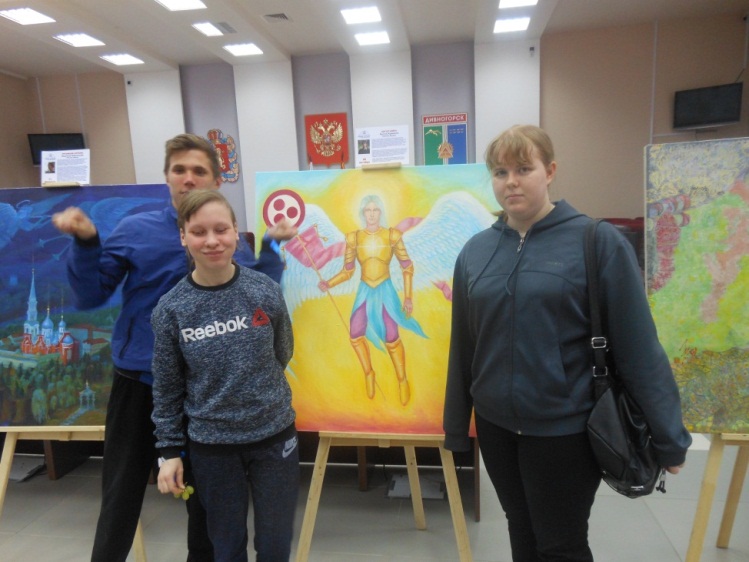 Участие в выставке «Дары природы сибирской»
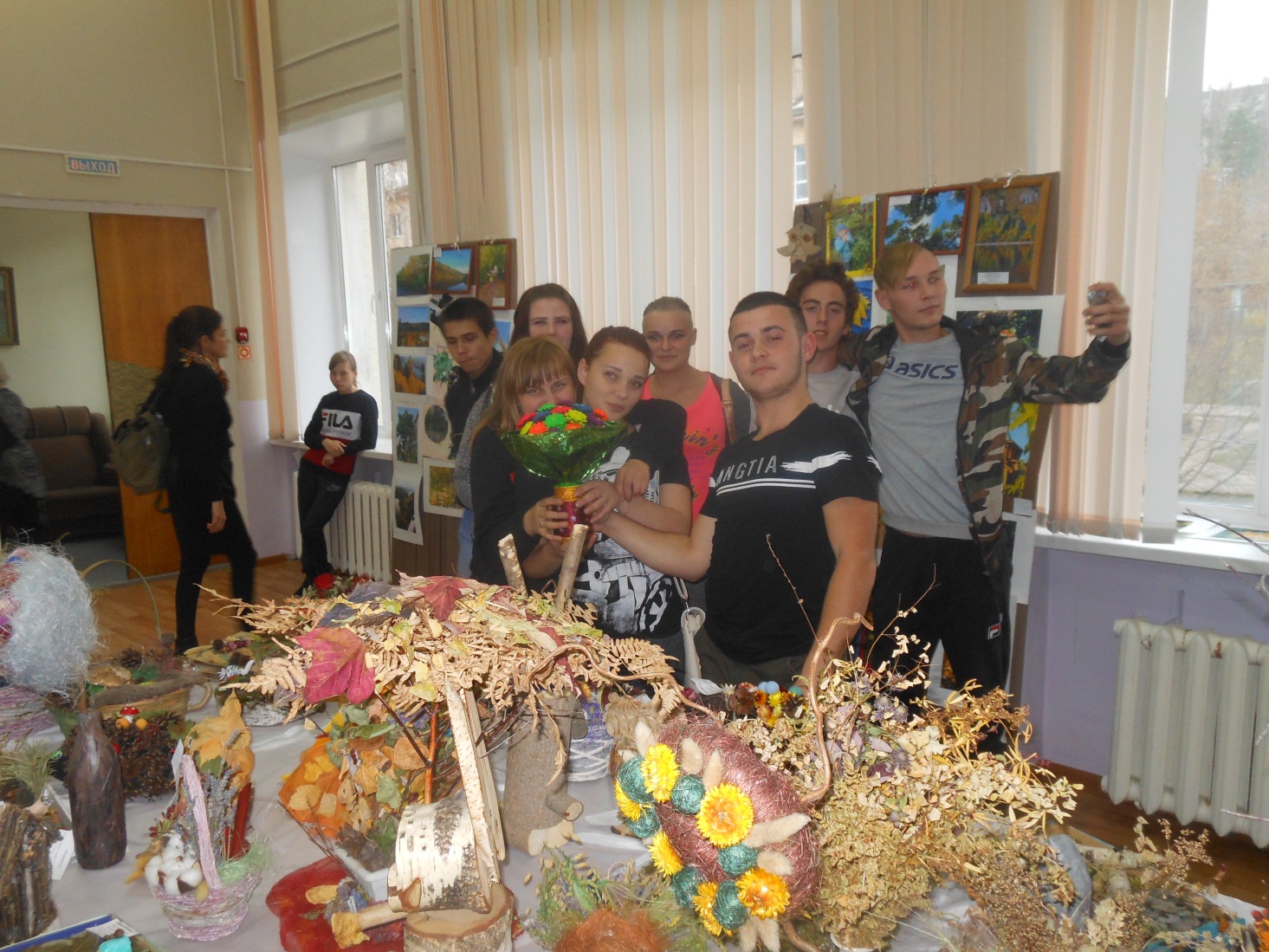 Путешествие по знаменательным местам Дивногорска
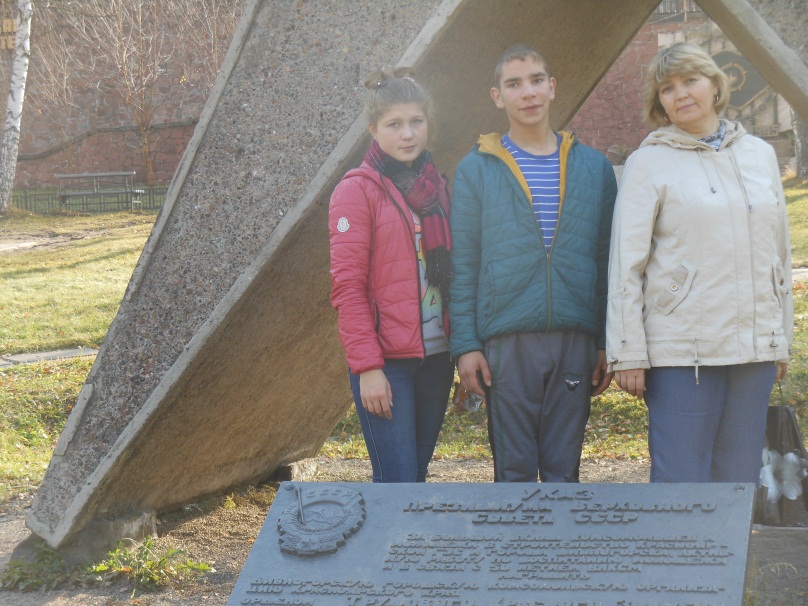 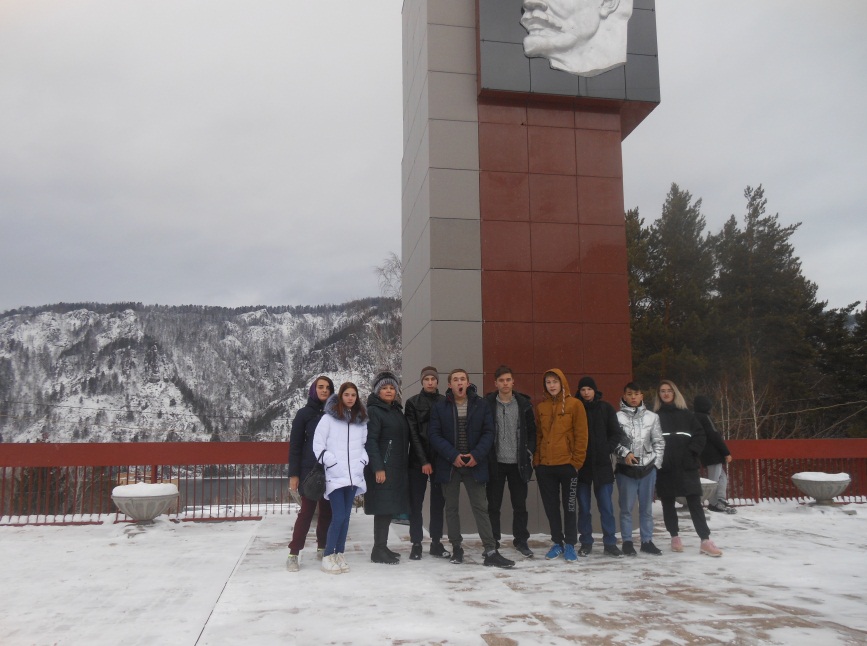 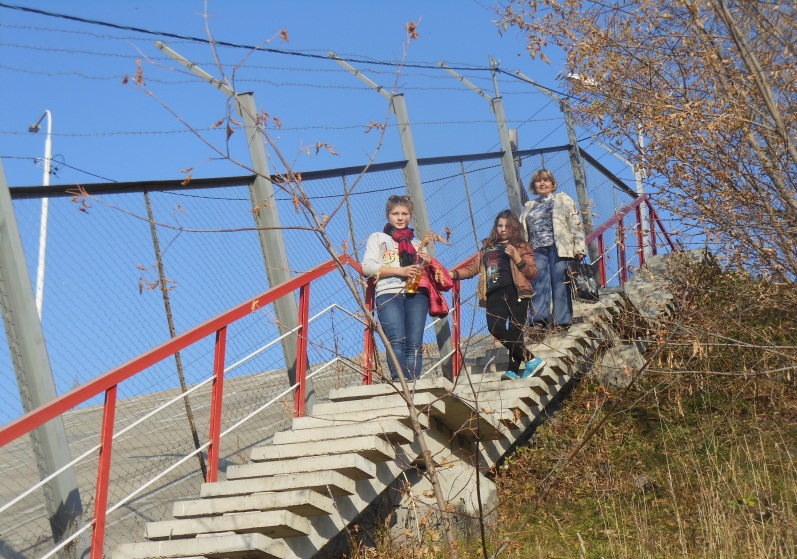 Химические опыты
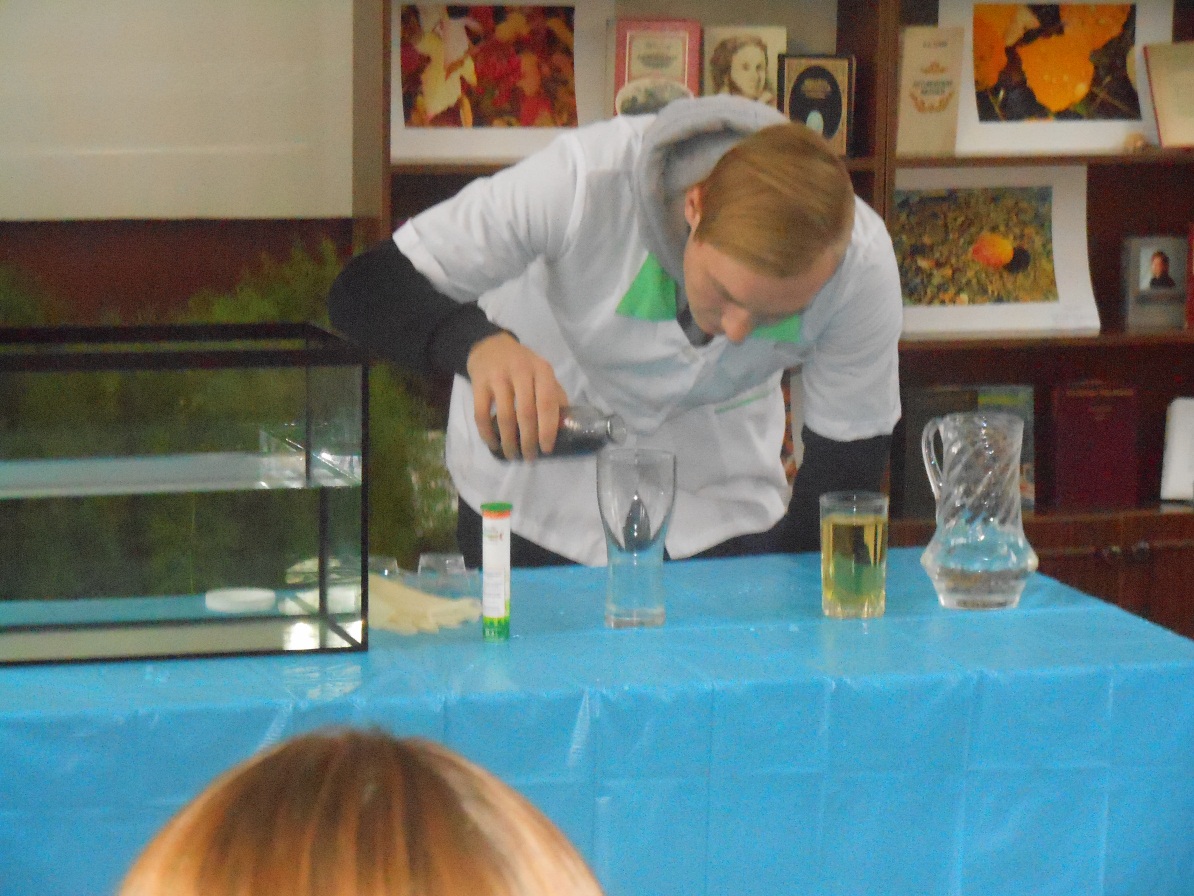 Посещение музейного комплекса астафьева в овсянке
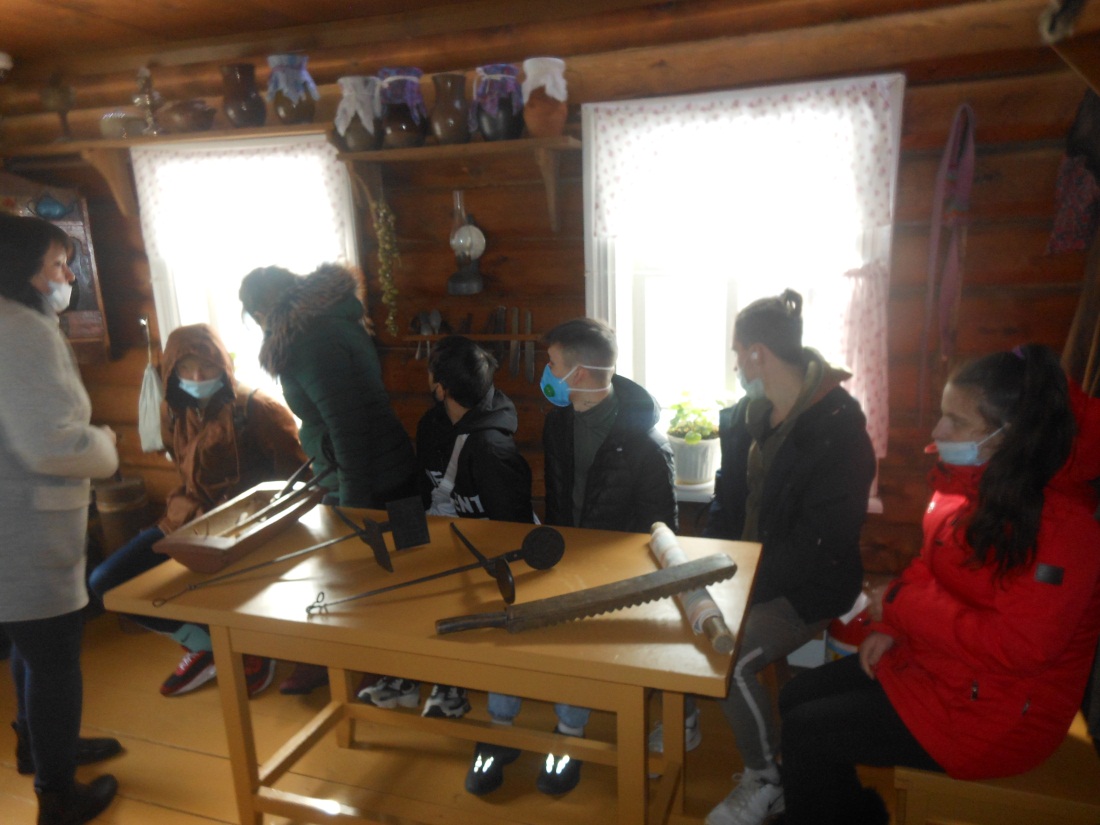 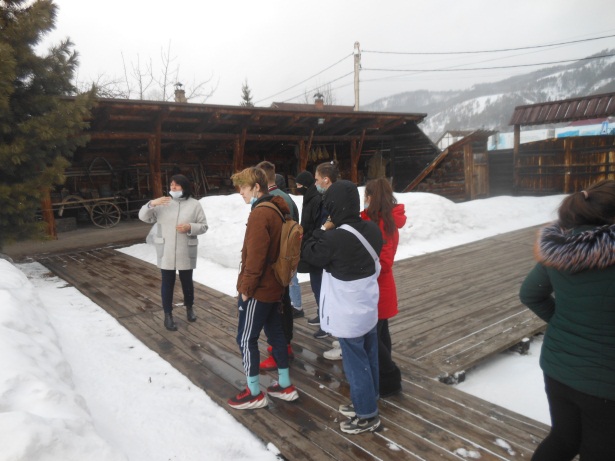 День матери-печем блины
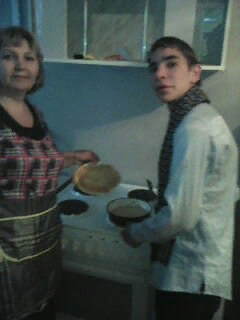 Погружение в «галилео»
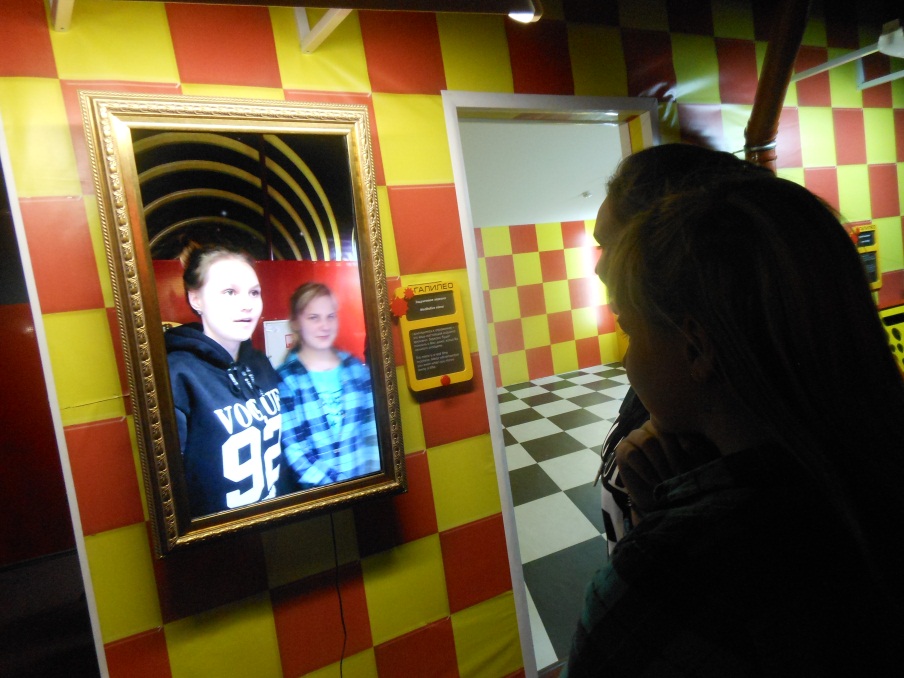 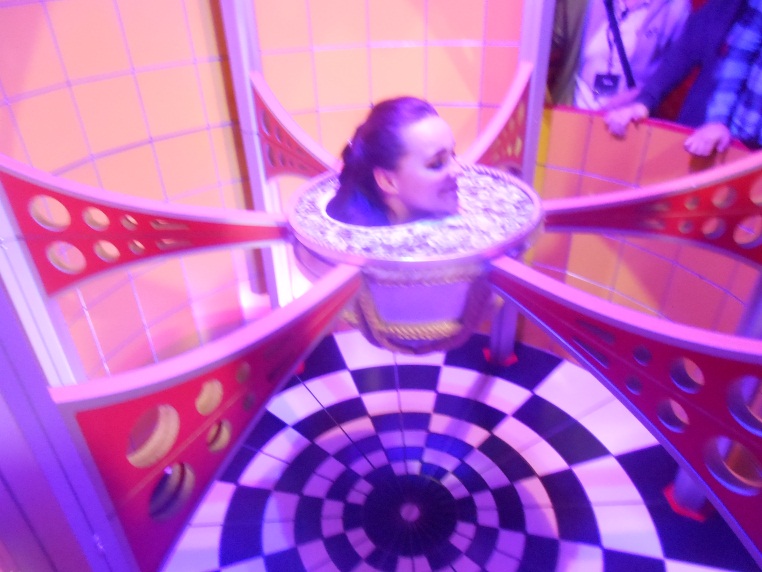 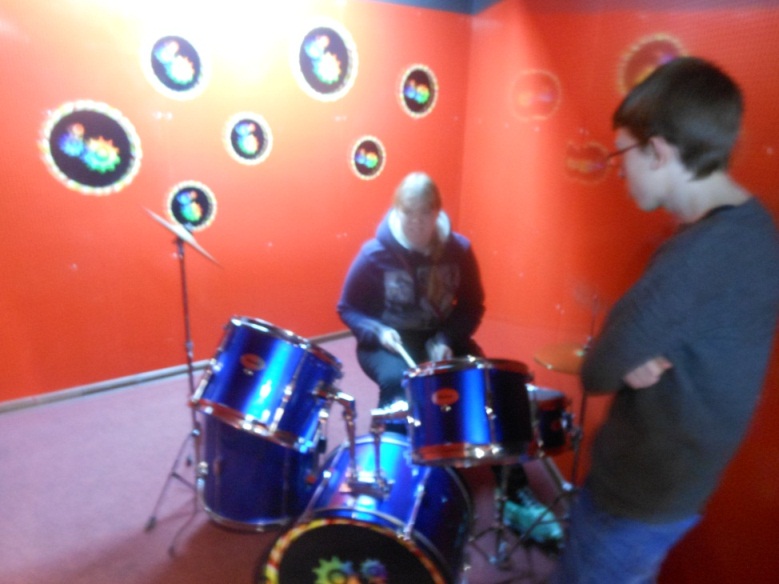 Экскурсия в городской музей трудовой славы
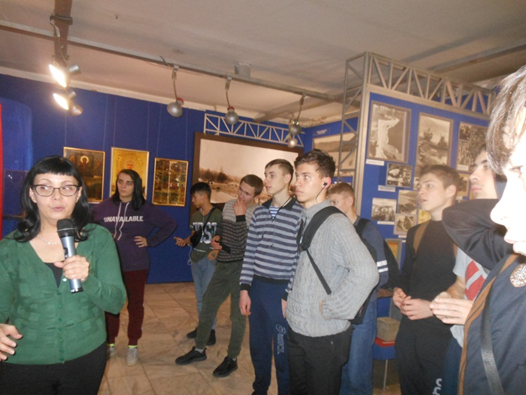 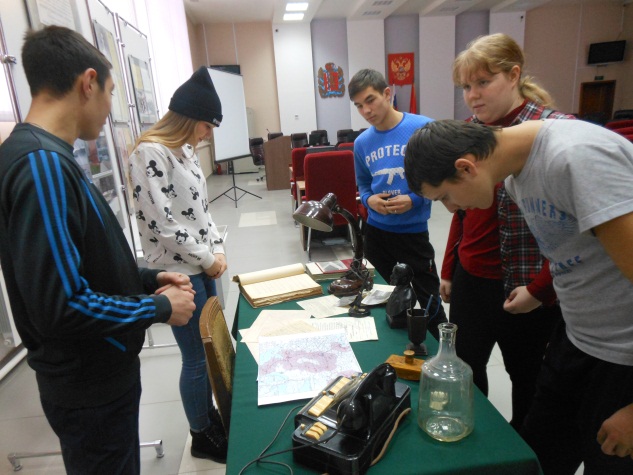 Наши праздники
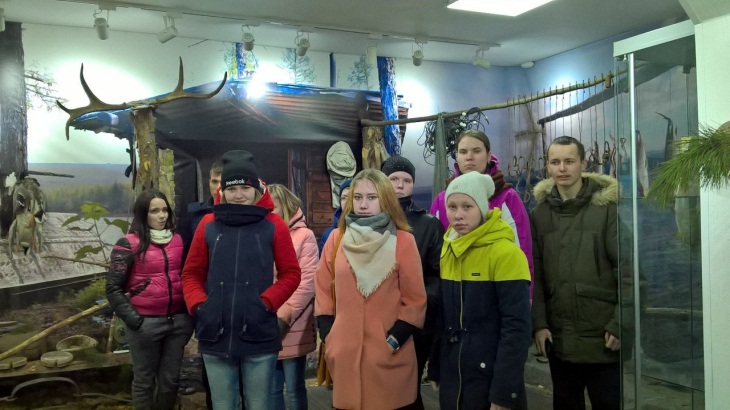 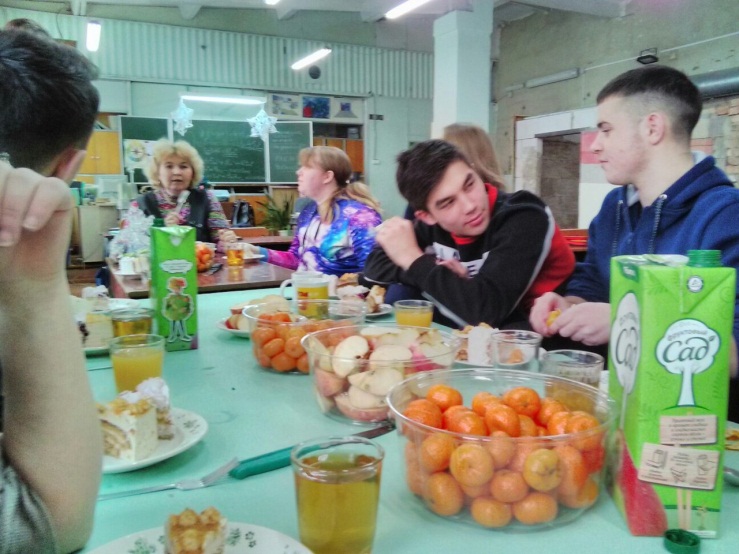 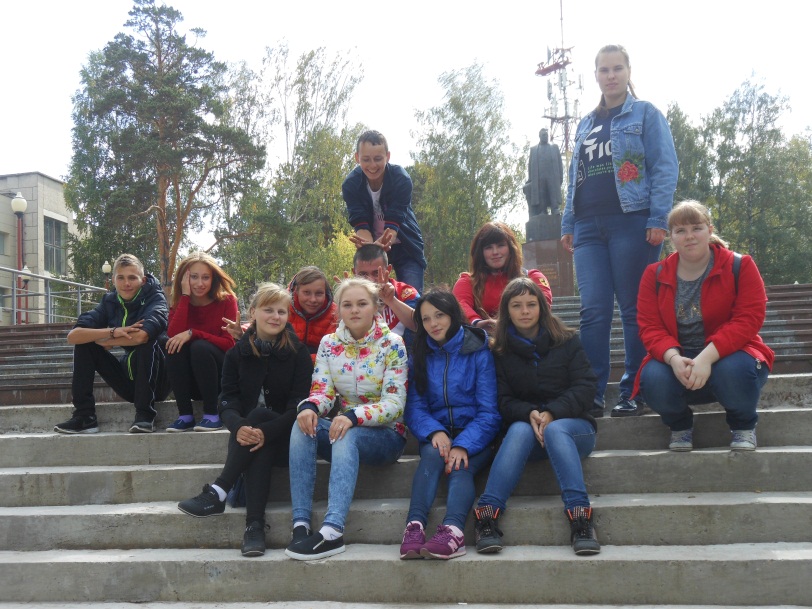 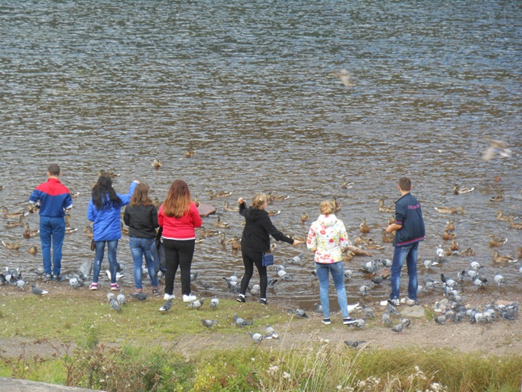 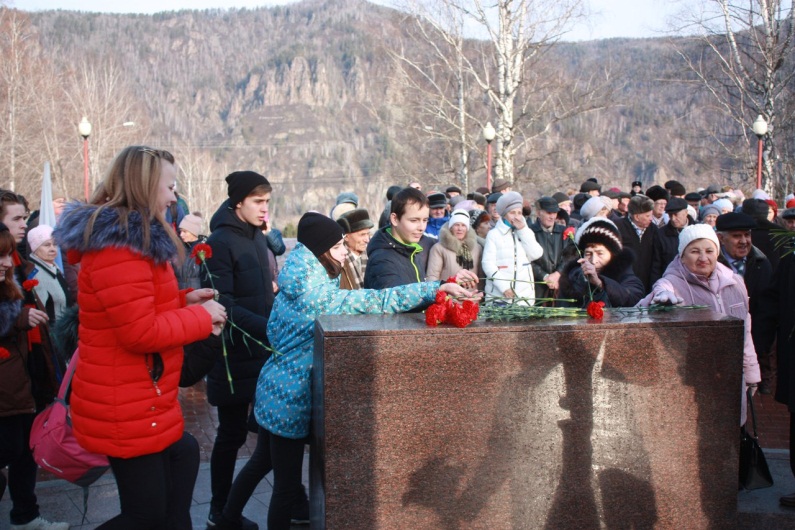 Гуляния на Масленицу
Библиотека, люди, годы, жизнь
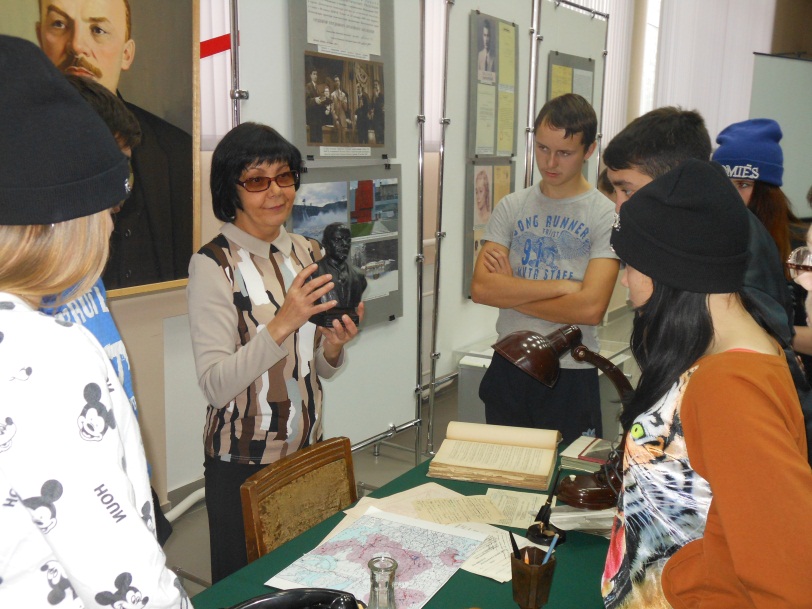 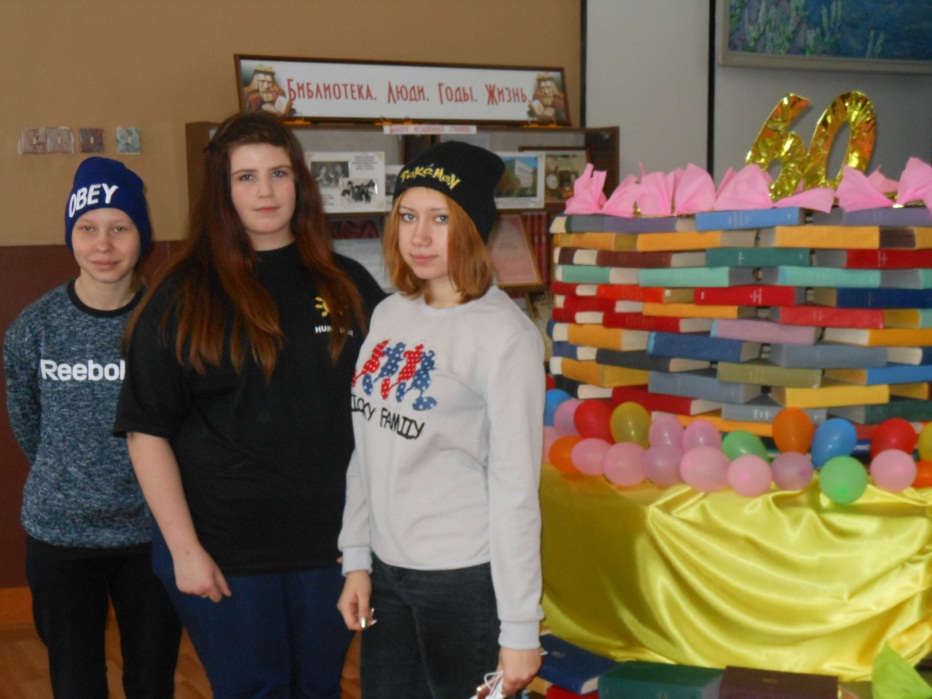 Поход на строительные объекты города дивногорска
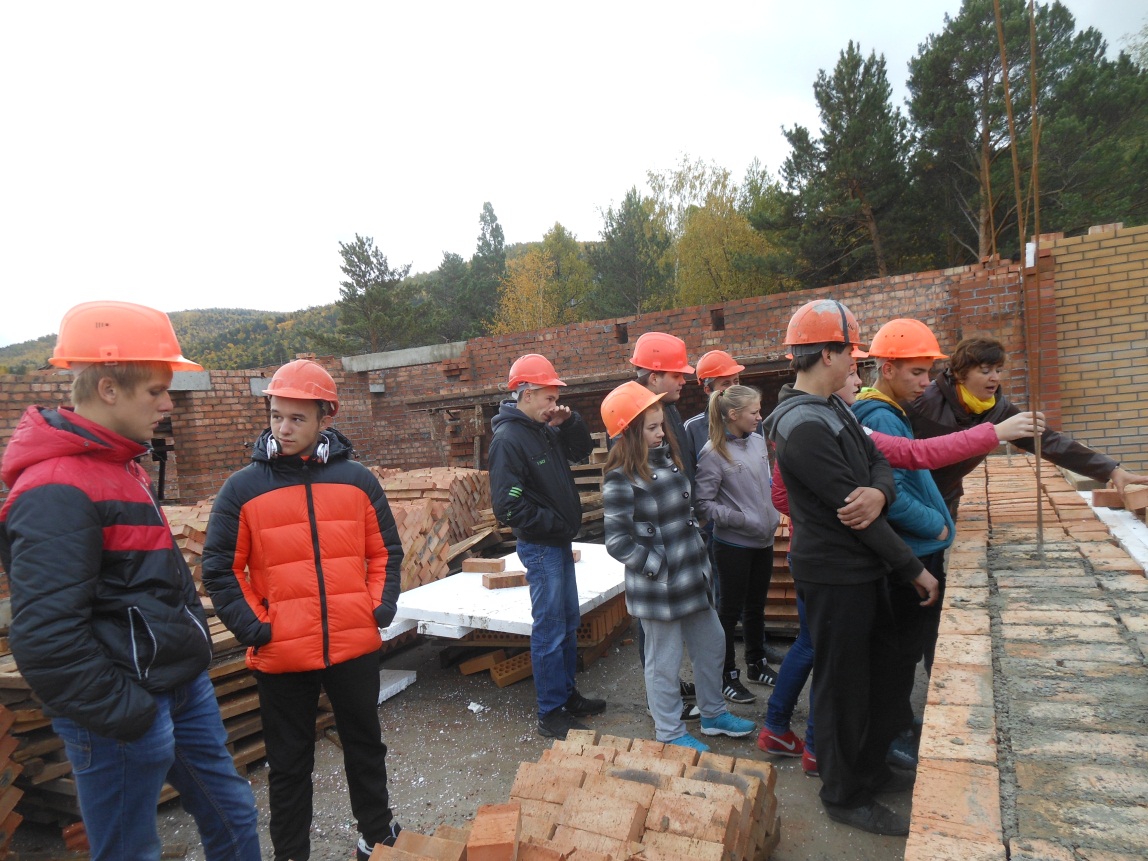 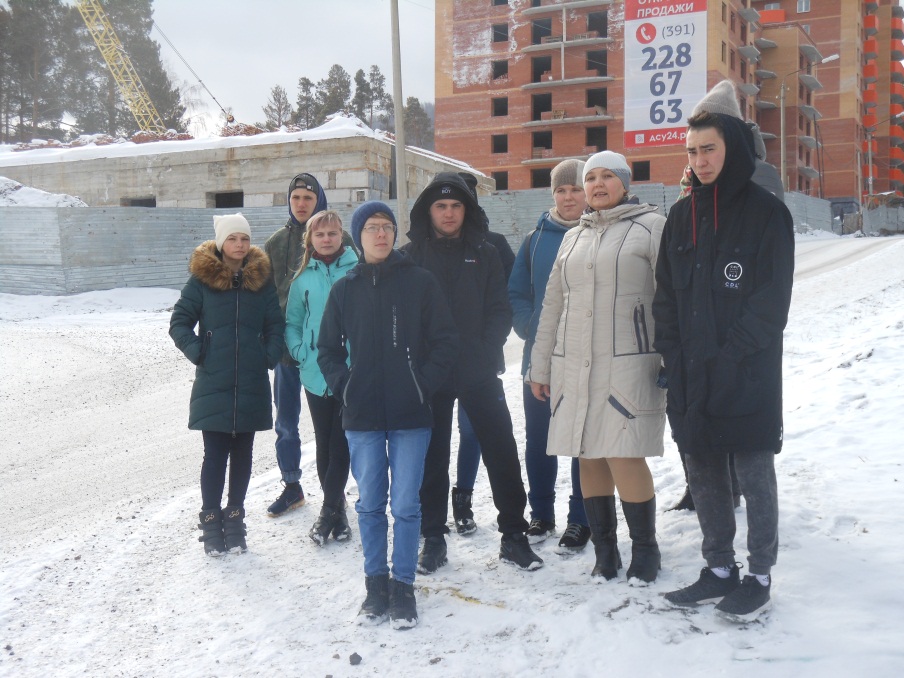 Спортивные состязания
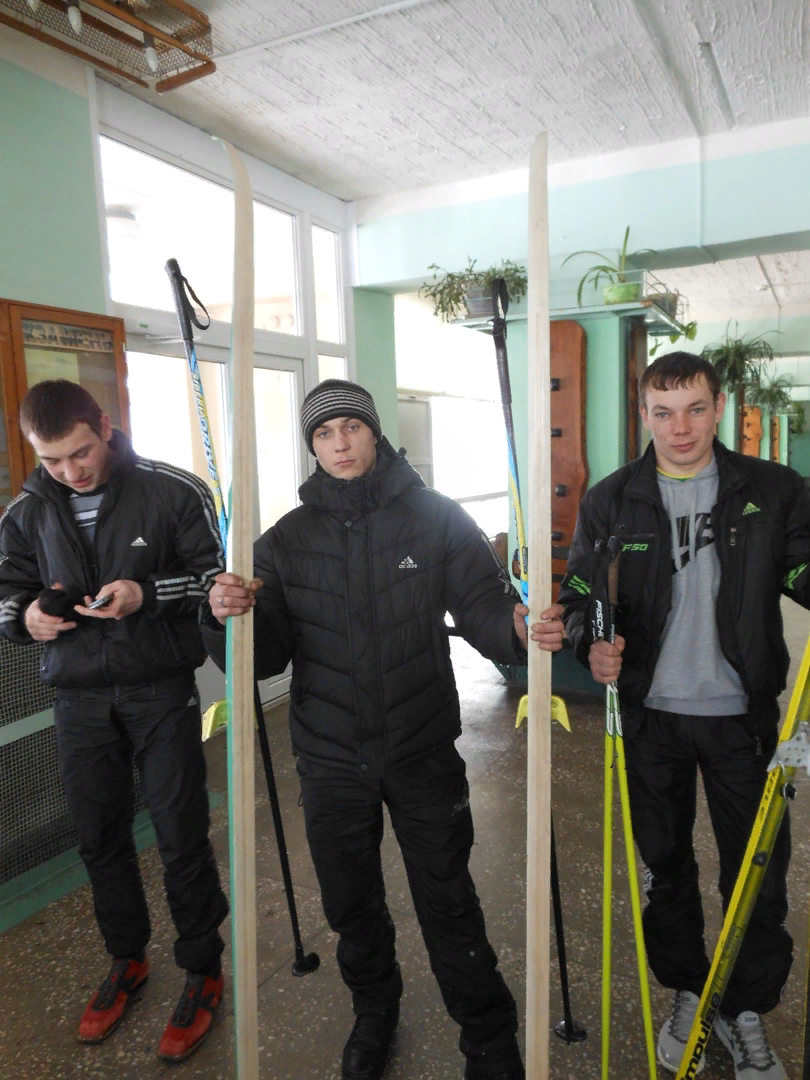 Викторина «где логика»
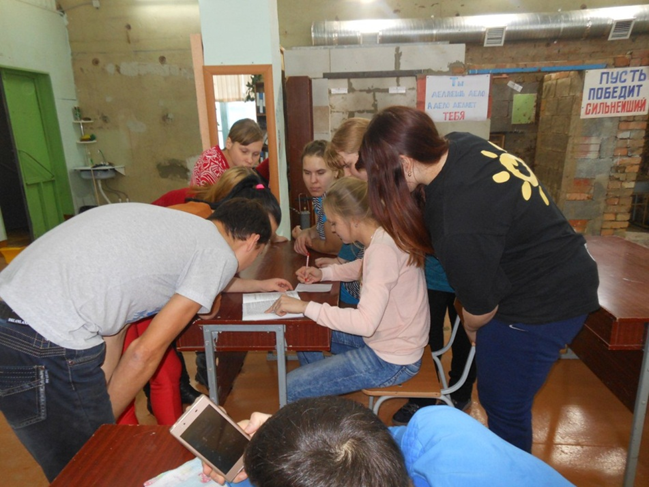 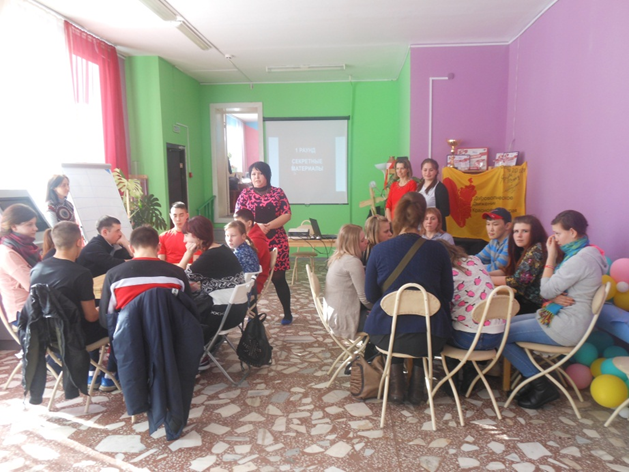 Прогулки по набережной дивногорска
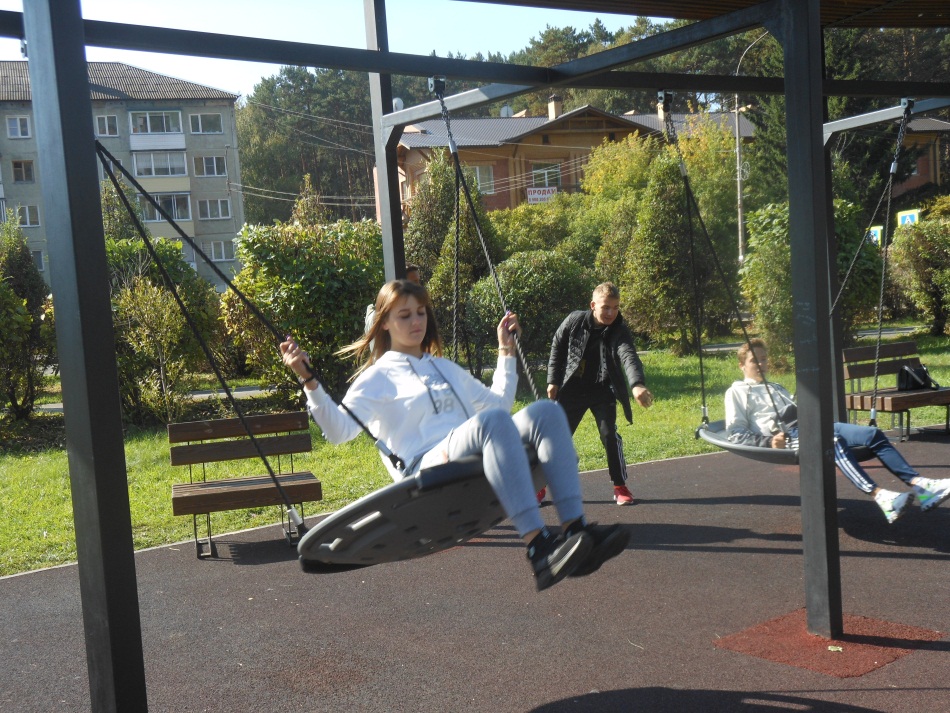 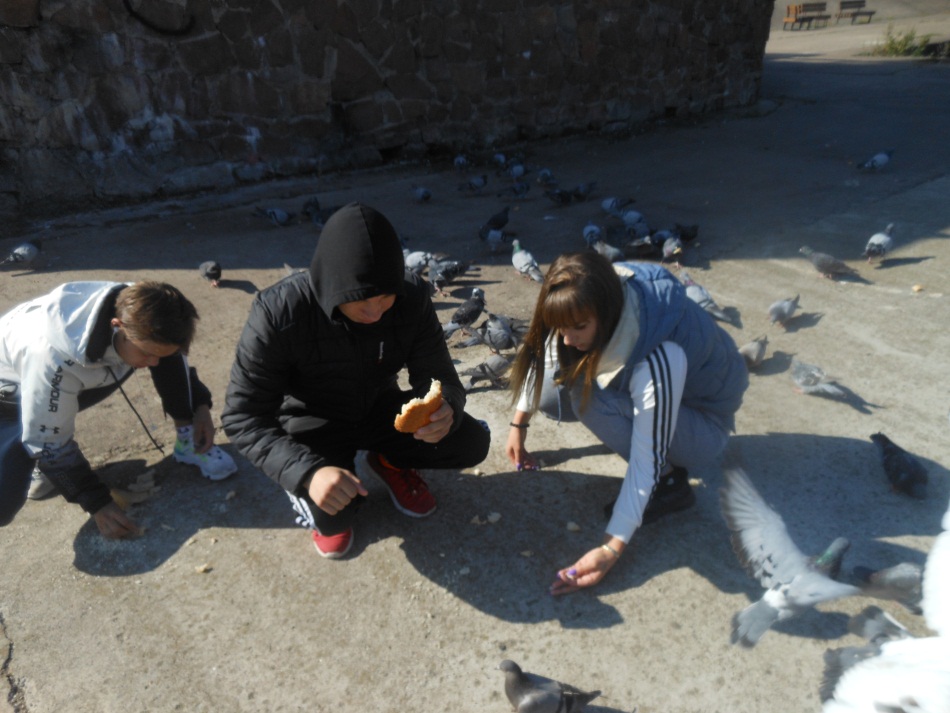 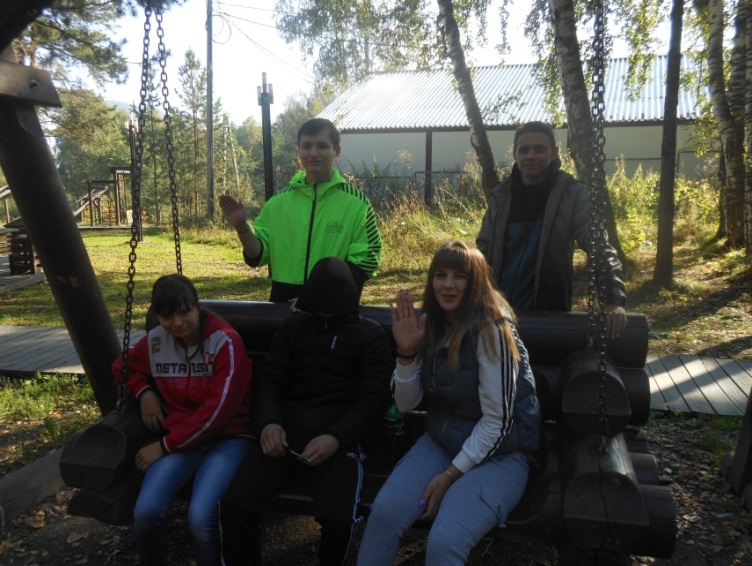 Благоустройство территории
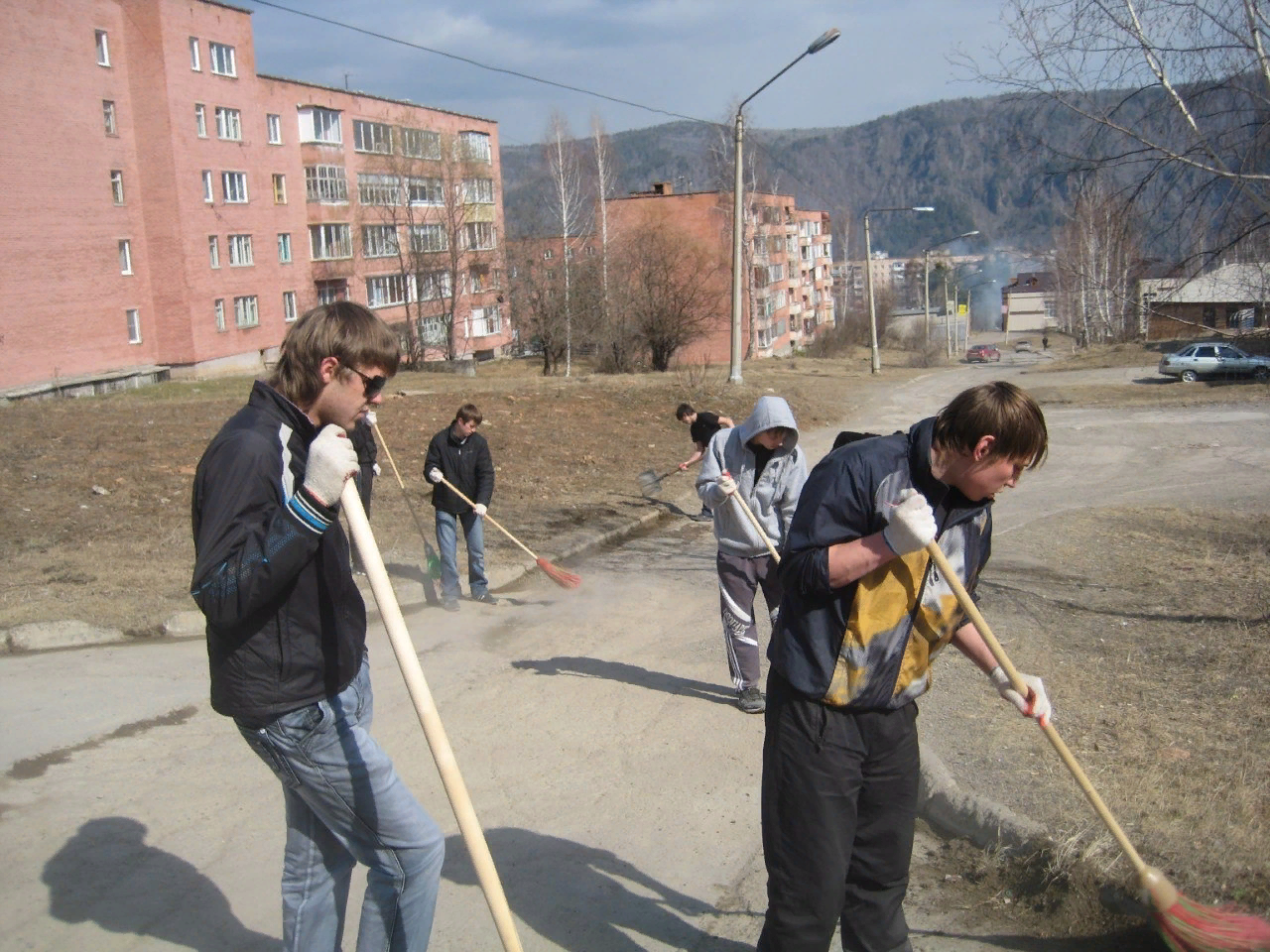 Красноярские столбы
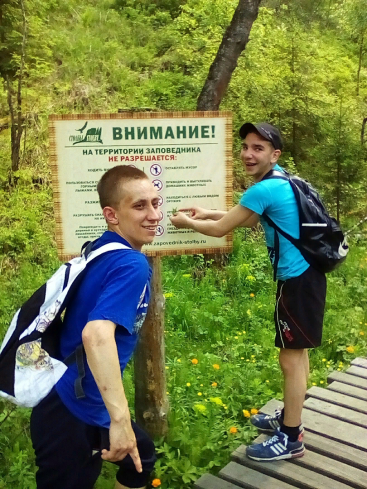 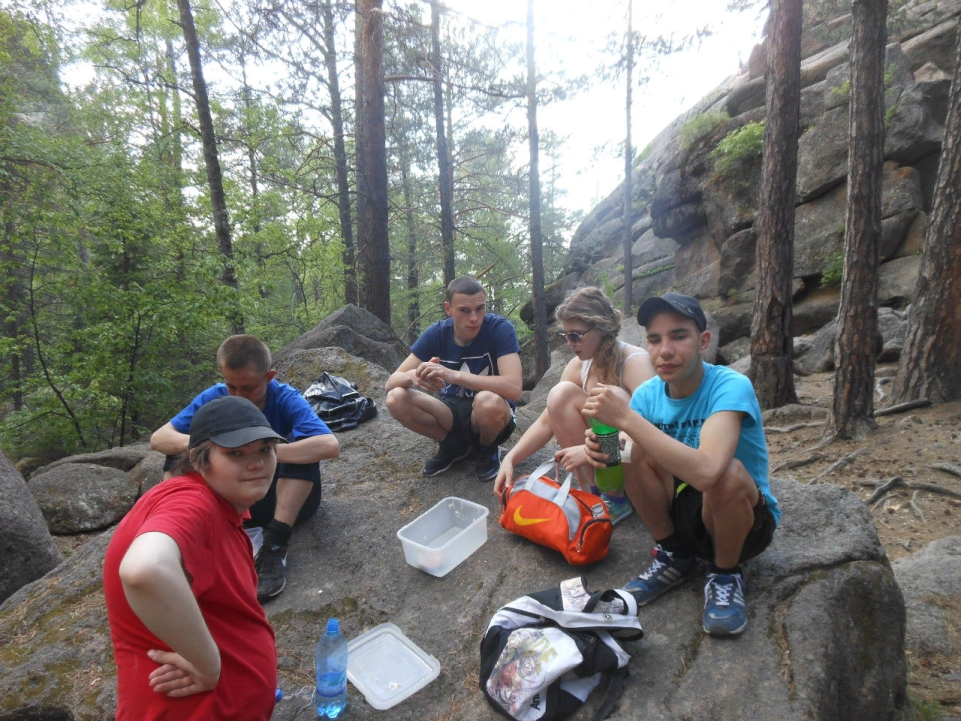 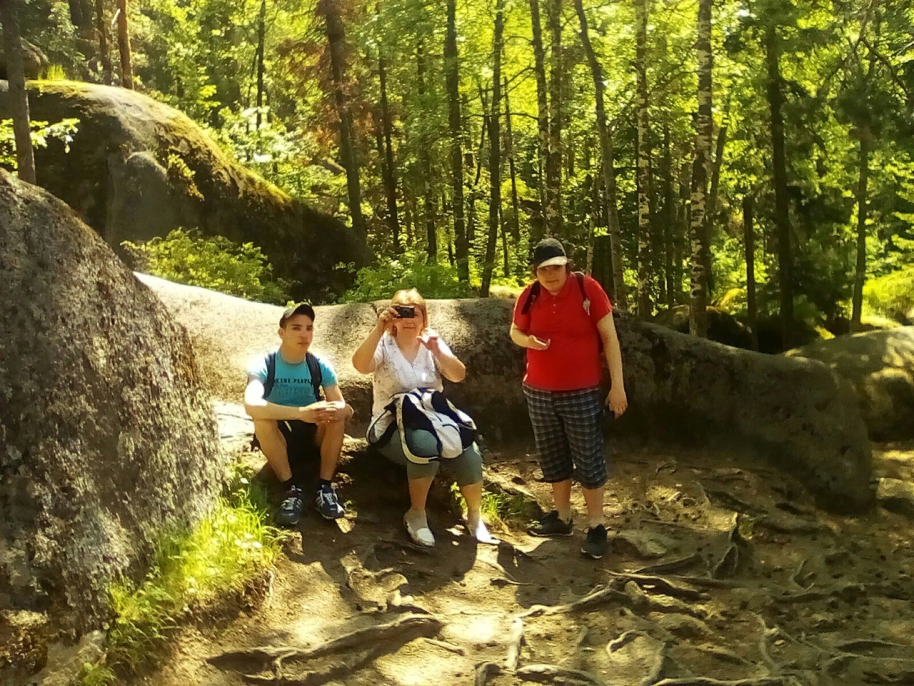 9 мая
Наше общежитие
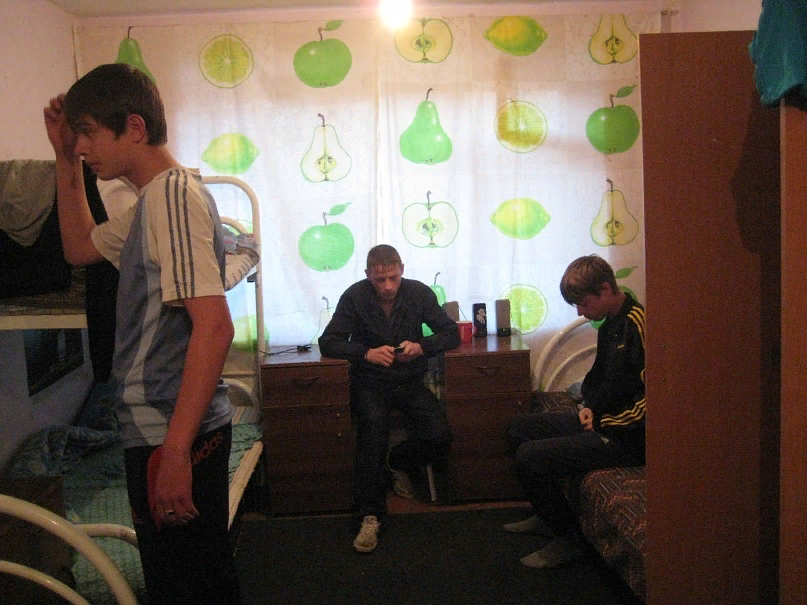 Мы вместе!
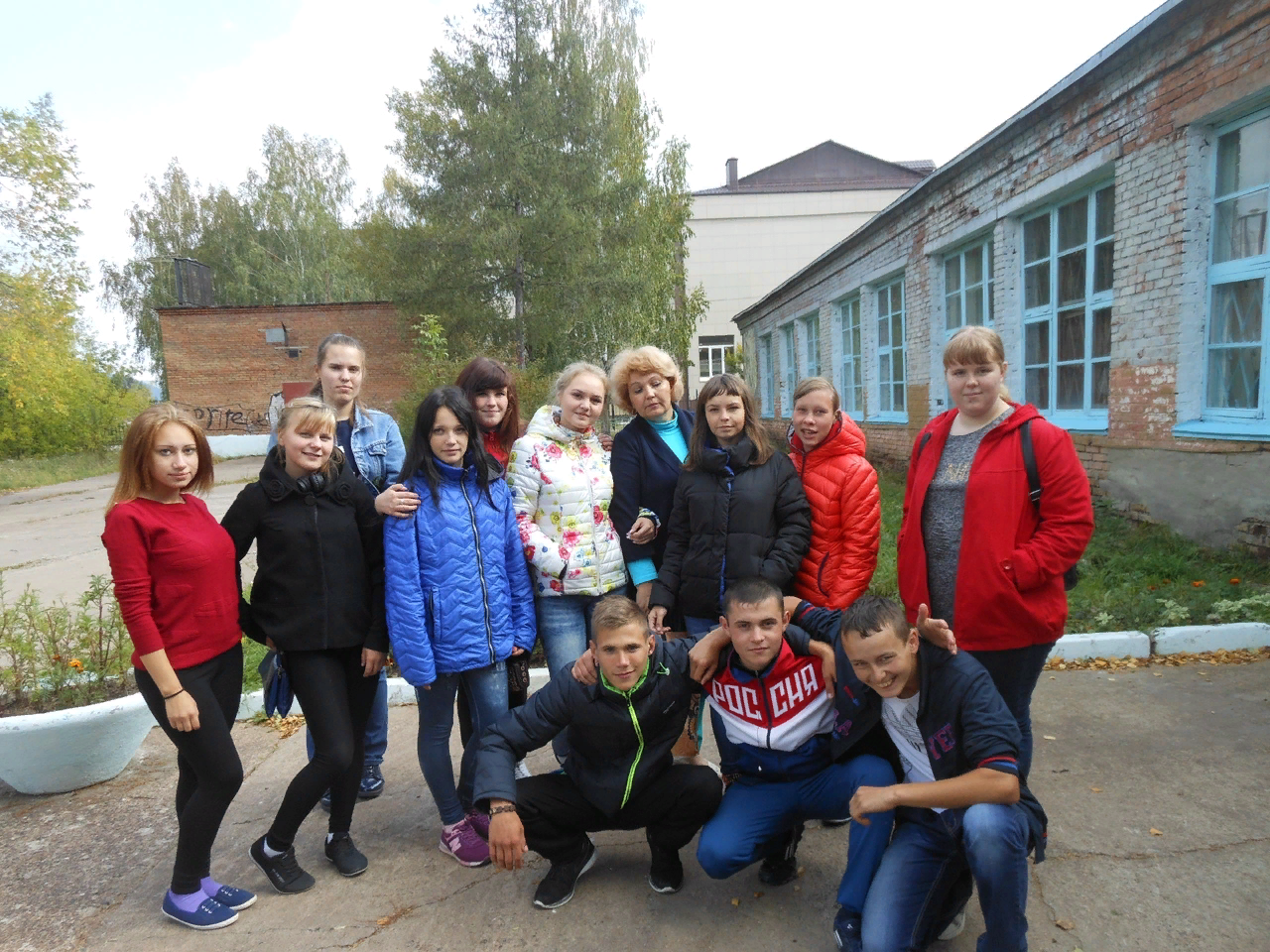